United States Public Health Service
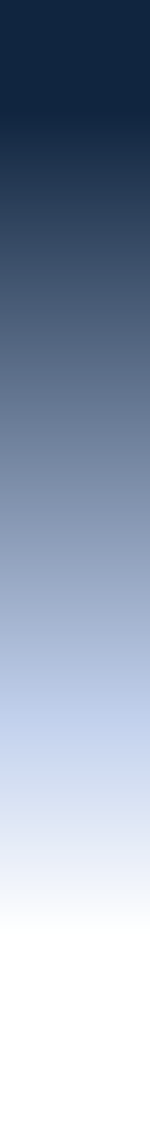 HSPAC  Professional Advisory Group 
CERTIFICATE OF APPRECIATON
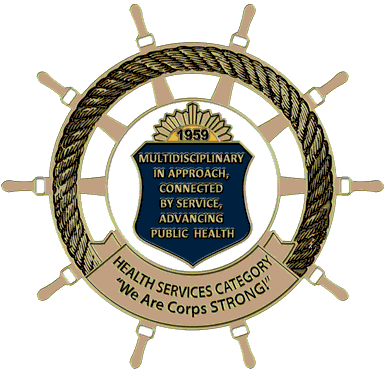 RANK First Last Name
Is presented this certificate of appreciation in recognition of their dedicated service,
and commitment as an 
Active Participant of the HSPAC PAG Name

2019 Operational Year
________________________________________________________
RANK First Last
Chair, 2019 HSPAC PAG Name
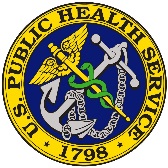 Multidisciplinary in Approach, Connected by Service, Advancing Public Health
          #WeAreCorpsSTRONG
[Speaker Notes: HS Professional Advisory Group Template for Active Participants
This certificate to be given out with the approval of the HS PAG Chair ONLY
Requires PAG Chair’s signature
Given to PAG active participants (ONLY)
Given at the discretion of the PAG Chair]